Gerendásreggeli áhítat2018.09.24.
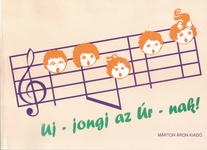 Mert aki Istentől született, az legyőzi a világot, és az a győzelem, amely legyőzte a világot, a mi hitünk. Ki az, aki legyőzi a világot, ha nem az, aki hiszi, hogy Jézus az Isten Fia?
1Jn 5,4-5
Adjátok Ősi hitem…
1Jn 5,4-5
Jó volt ádám apánknak…
1Jn 5,4-5
Jó volt az az ősatyáknak…
1Jn 5,4-5
Jó volt az ábrahámnak…
1Jn 5,4-5
Jó volt az luther mátronnak…
1Jn 5,4-5
Jó volt az a barátomnak…
1Jn 5,4-5
Jó volt az a nagymamámnak…
1Jn 5,4-5
Jó lesz az a barátomnak…
1Jn 5,4-5
Jó lesz az az unokámnak…
1Jn 5,4-5